Simple Dominant Traits
Simple dominant traits need only 1 allele in order to express phenotype – RR or Rr

Examples: Huntington’s disease
Cleft chin, widow’s peak
Simple Dominant Traits
1 homozygous dominant 
2 heterozygous  
1 homozygous recessive
R		     r
R

 r
Human Genetics Vocabulary
Autosomes
Karyotype: chart that shows all of one individual’s chromosomes arranged in pairs (one from mom, one from dad)

Autosomes: non-sex chromosomes (chromsomes #1-22)

Sex chromosomes: Chromosomes that determine an individual’s gender (chromosome #23 – X and Y)
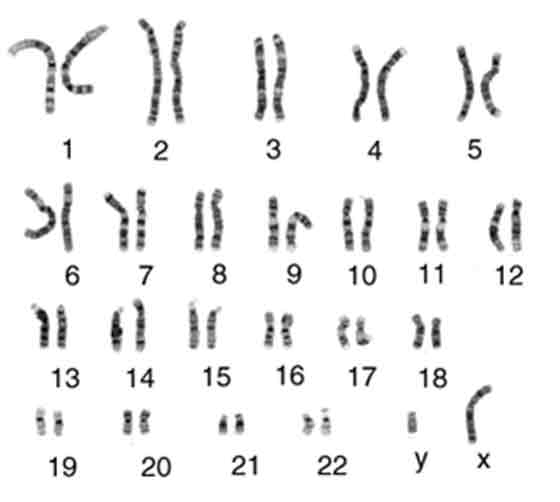 Sex chromosomes
Autosomal Dominant Disorder: Huntington’s
Huntington's disease is an inherited disease that causes the progressive breakdown of nerve cells in the brain. Huntington's disease has a broad impact on a person's functional abilities and usually results in movement, thinking (cognitive) and psychiatric disorders.
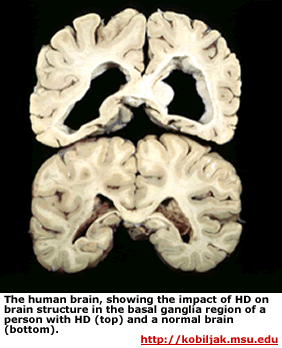 Simple Recessive Disorders
Recessive Disorders affect offspring with 2 recessive alleles
 (homozygous recessive)

Most genetic disorders are caused by recessive alleles
Recessive Disorders
Cystic Fibrosis
   1 in 28 white Americans carry recessive allele
   Defective PROTEIN in plasma membrane that results in accumulation of mucus in lungs and digestive tract
Average life expectancy about 30 years
Recessive Disorders
Tay-Sachs
 Absence of ENZYME that breaks down LIPIDS 
Lipids accumulate in nerve cells that leads to progressive loss of muscular and neural function
Death usually by about 5 years of age
Recessive Disorders
Phenylketonuria (PKU)
Absence of ENZYME to convert phenylalanine to tyrosine
Phenylalanine cannot be broken down
Accumulates in cells, damages Central Nervous System, leading to mental retardation